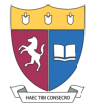 Certificate in Digital Applications – Level 02
Creative Multimedia – DA202
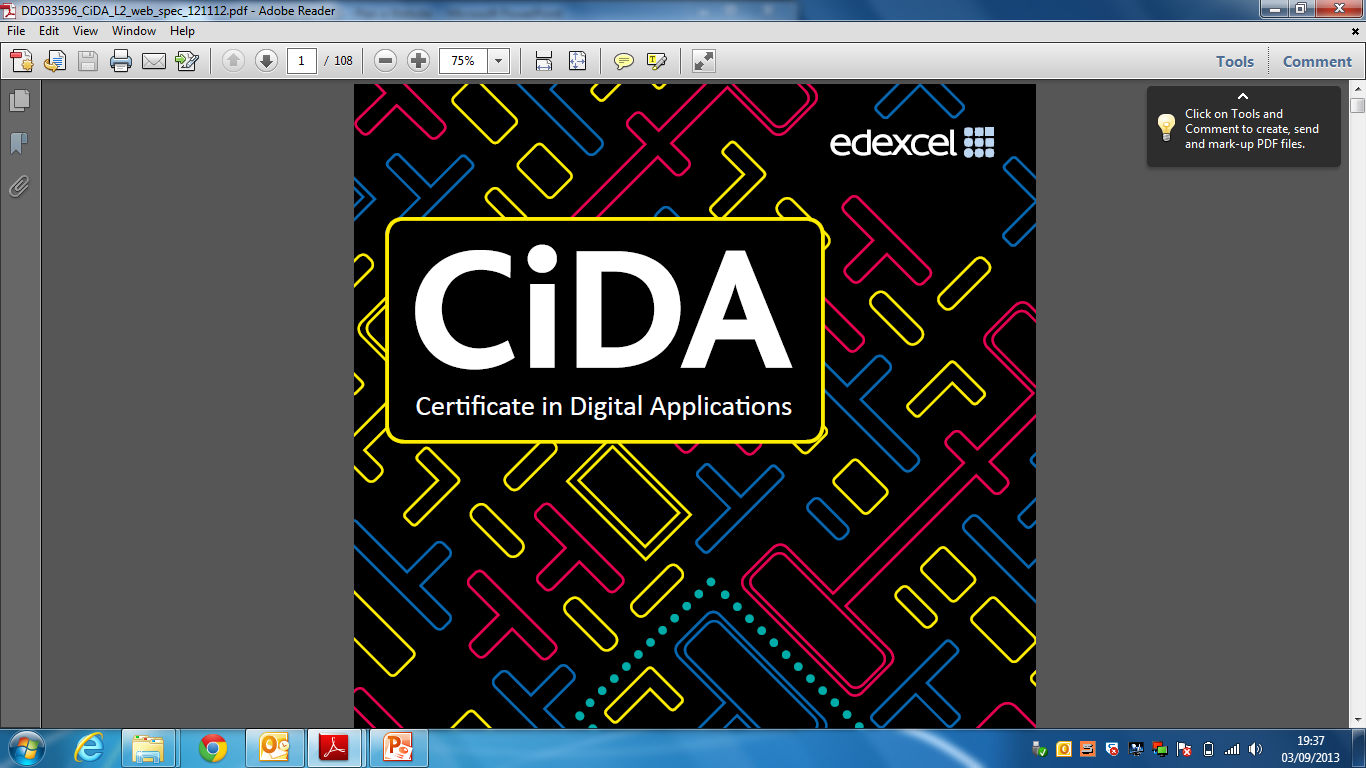 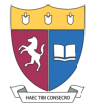 Unit 02 – Digital Showcase - DA202
ICT Dept
Assignment Scenario
Assignment
Checklist
LO1
LO2
LO3
LO4
LO5
LO6
CLIENT PROPOSAL – prepared by the “One World” Showcase company
‘One World’ is an opportunity to get involved in the world of media and television. ‘One World’ experts preview news broadcasts created by young people and arrange for the best to be shown on community television channels.
You must produce a news broadcast for the ‘One World’ experts to preview. This will be a multimedia broadcast that features a headline story about youth achievement.
You will choose the target audience and a title for your broadcast. Within this broadcast there needs to be a range of media content to make it look and feel more professional . You will be required to produce a videoed weather forecast that will be shown during the news broadcast.
A range of youth achievements in the area will need to be highlighted, these could include  community support, sport, local educational achievements or anything that requires merit.
Assignment Scenario
Assignment
Checklist
LO1
LO2
LO3
LO4
LO5
LO6
Broadcast Overview:
Your news broadcast must:
be between 3 and 4 minutes long and include:
opening and closing sequences
a welcome video clip
a headline story
a continuity sequence
a weather forecast
play from beginning to end.
You must also produce a preview version that allows experts to navigate to components of the broadcast.
Learning Outcome 5 – Assignment
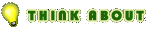 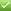 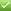 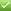 Learning Outcome 1 – Task 1
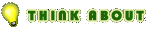 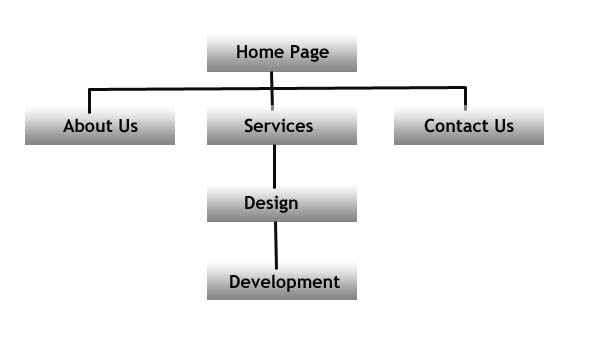 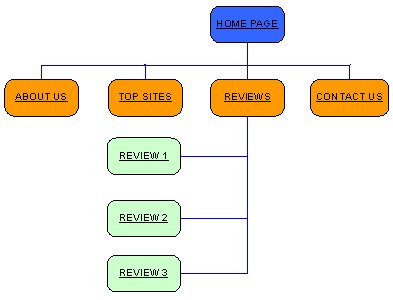 Learning Outcome 5 – Task 2
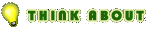 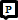 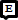 Learning Outcome 5 – Task 3
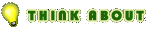 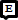 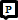 Learning Outcome 5 – Task 4
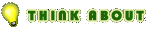 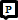 Learning Outcome 5 – Task 5
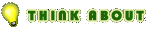 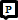 LO5 – Assessment (P, M, D)